４時間目
【学習ノート】
　　　・今日の体調
　　　・小単元名
　　　・本時のねらい
これから３つのエピソードを話します。
あとから関係してくるので
感じたことを
覚えておいてください。
2016年リオ五輪
女子10000ｍ予選
ゴール後、抱き合う画像
どんな意味が込められた抱擁でしょうか？
2016年リオ五輪
女子10000ｍ予選
交錯して転倒した画像
ダゴスティノ選手
（アメリカ）
ハンブリン選手
（ニュージーランド）
2016年リオ五輪
女子10000ｍ予選
2016年リオ五輪
女子10000ｍ予選
交錯して転倒した画像
2016年リオ五輪
女子10000ｍ予選
交錯して転倒後、
助け合う画像
「オリンピックなんだから、私たちはゴールしなくちゃいけない」
2016年リオ五輪
女子10000ｍ予選
交錯して転倒後、
助け合う画像
「もう無理よ…」
2016年リオ五輪
女子10000ｍ予選
転倒後、助け合いゴールし、
抱き合い称え合う画像
2016年リオ五輪
女子10000ｍ予選
転倒後、助け合いゴールし、
抱き合い称え合う画像
フェアプレイ賞
2016年リオ五輪
バドミントン
無気力試合の画像
何をもめているんでしょう？
2016年リオ五輪バドミントン無気力試合の画像
無気力試合
失格処分
決勝トーナメントで
楽な相手とやるために
わざと負けようとしている
2016年リオ五輪
バドミントン
無気力試合の画像
この作戦、
どうですか？
どちらもメダルを狙っていることは同じなのですが…
2016年リオ五輪バドミントン無気力試合の画像
フェアプレイって
何だろう？
2016年リオ五輪女子10000ｍ予選
転倒後、助け合いゴールし、抱き合い称え合う画像
2014年ソチ五輪女子フィギュアスケート
ＦＰ演技後、晴れやかな笑顔で観客に応える
浅田真央選手の画像
ソチ五輪
金メダル候補
浅田真央選手
ＳＰでまさかの大失敗
16位スタート
もうメダルは無理…
そして、ＦＰ…
2014年ソチ五輪
女子フィギュアスケート
ＳＰ演技後、浮かない顔で引き上げる
浅田真央選手の画像
金メダルを目指してきた約20年間なのに…
どんな気持ちで滑る？
2014年ソチ五輪ＦＰ
会心の演技をする
浅田真央選手の画像
女子史上初となる全6種類、計8度の3回転ジャンプに成功！自己ベストを更新
『伝説のフリー』
と呼ばれている
2014年ソチ五輪
女子フィギュアスケート
ＦＰ演技後、涙を浮かべる
浅田真央選手の画像
金メダルのために約20年間
捧げてきて、6位…
2014年ソチ五輪
女子フィギュアスケート
ＦＰ演技後、涙を浮かべる
浅田真央選手の画像
悔し涙…？
2014年ソチ五輪
女子フィギュアスケート
ＦＰ演技後、晴れやかな笑顔で観客に応える浅田真央選手の画像
悲しそうですか？
ＦＰ演技後、スタンディングオベーションで浅田真央選手を
称える観客の画像
メダルも獲っていないのに、
超スタンディングオベーション
2014年ソチ五輪女子フィギュアスケート
ＦＰ演技後、晴れやかな笑顔で観客に応える浅田真央選手の画像
スポーツの価値
ってなんだろう？
少し話は変わりますが…
9.78世界記録‼
（人類初9.7台）
金メダル‼
ベン・ジョンソン
（カナダ）
ベン・ジョンソン選手の画像
ドーピングをイメージさせる
薬の画像
なぜ
剥奪されたのでしょう？
ドーピングが発覚
したから
浅田真央選手の画像
フェアプレイ賞の画像
スポーツ倫理を学ぼう
ドーピング
無気力試合の画像
ベン・ジョンソン選手の画像
4.　オリンピックとドーピング
を通してスポーツ倫理を学ぶ
（※倫理…人として守る道）
本時のねらい
①ドーピング禁止の理由を説明することができる
②スポーツ倫理を学び、スポーツの価値について自分の考えを述べることができる
ドーピングがダメな理由４つ
禁止薬物
リストの画像
ドーピングを
イメージさせる
薬の画像
ハイディ・クリーガー
（東ドイツ）
ハイディ・クリーガー選手の画像
人生が変わった…
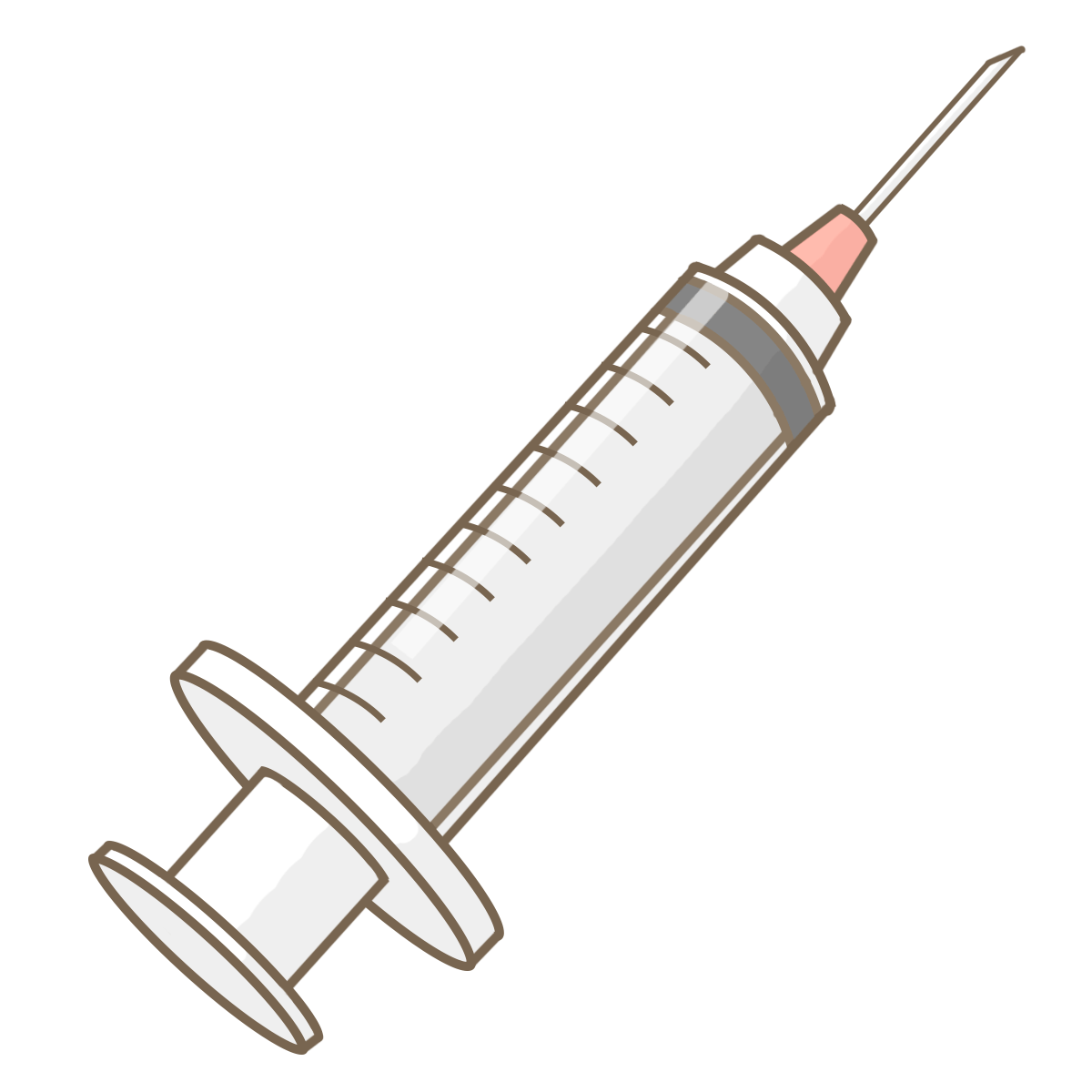 テストステロン
（男性ホルモン）
性転換手術…
アンドレアス・クリーガーに
男性化してしまった…
ドーピングで初めての死者
1960年　第17回ローマ大会
レース中死亡…原因は
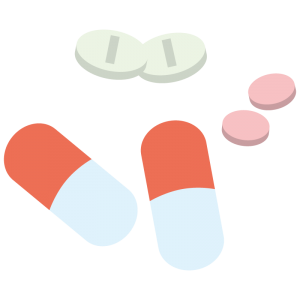 興奮剤
ドーピングがダメな理由①
心身への害があるから
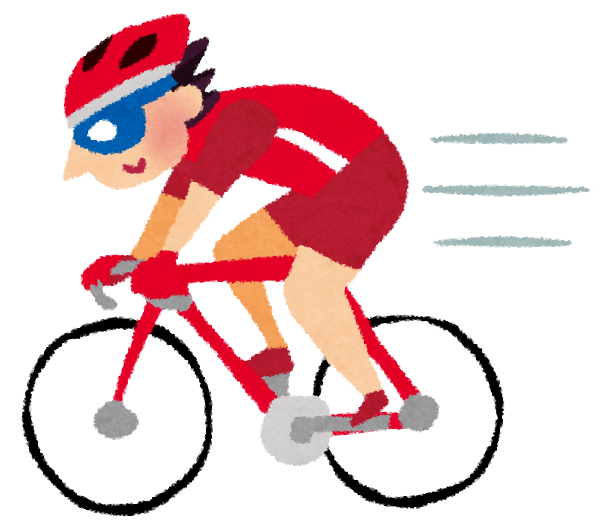 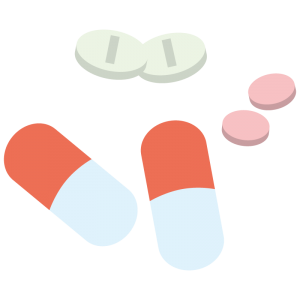 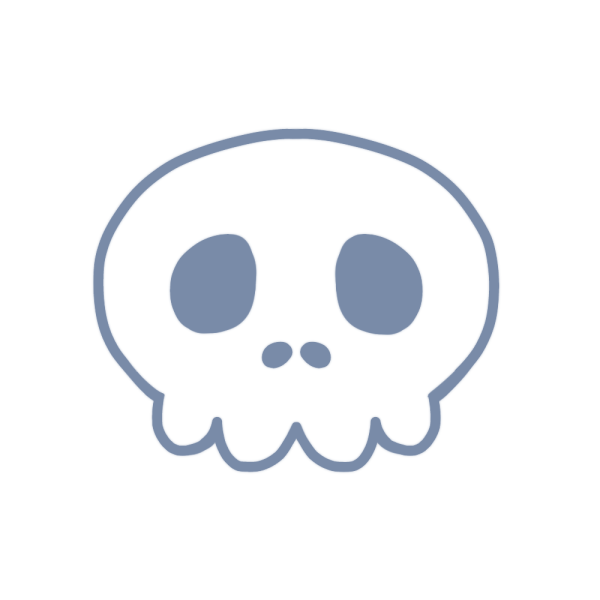 ＩＯＣ（国際オリンピック委員会）は
使用禁止薬物をリスト化し、
ドーピング検査を始めた
禁止薬物リストの画像
このようなことをキッカケに、
主なドーピングの種類
興奮剤
筋肉増強剤
ドーピングを
イメージさせる
薬の画像
主なドーピングの種類
あらかじめ血を抜いておき、
競技直前で体内に戻して、酸素量を増やす方法
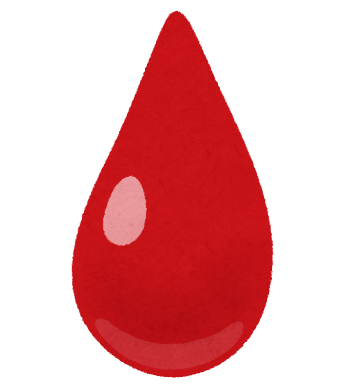 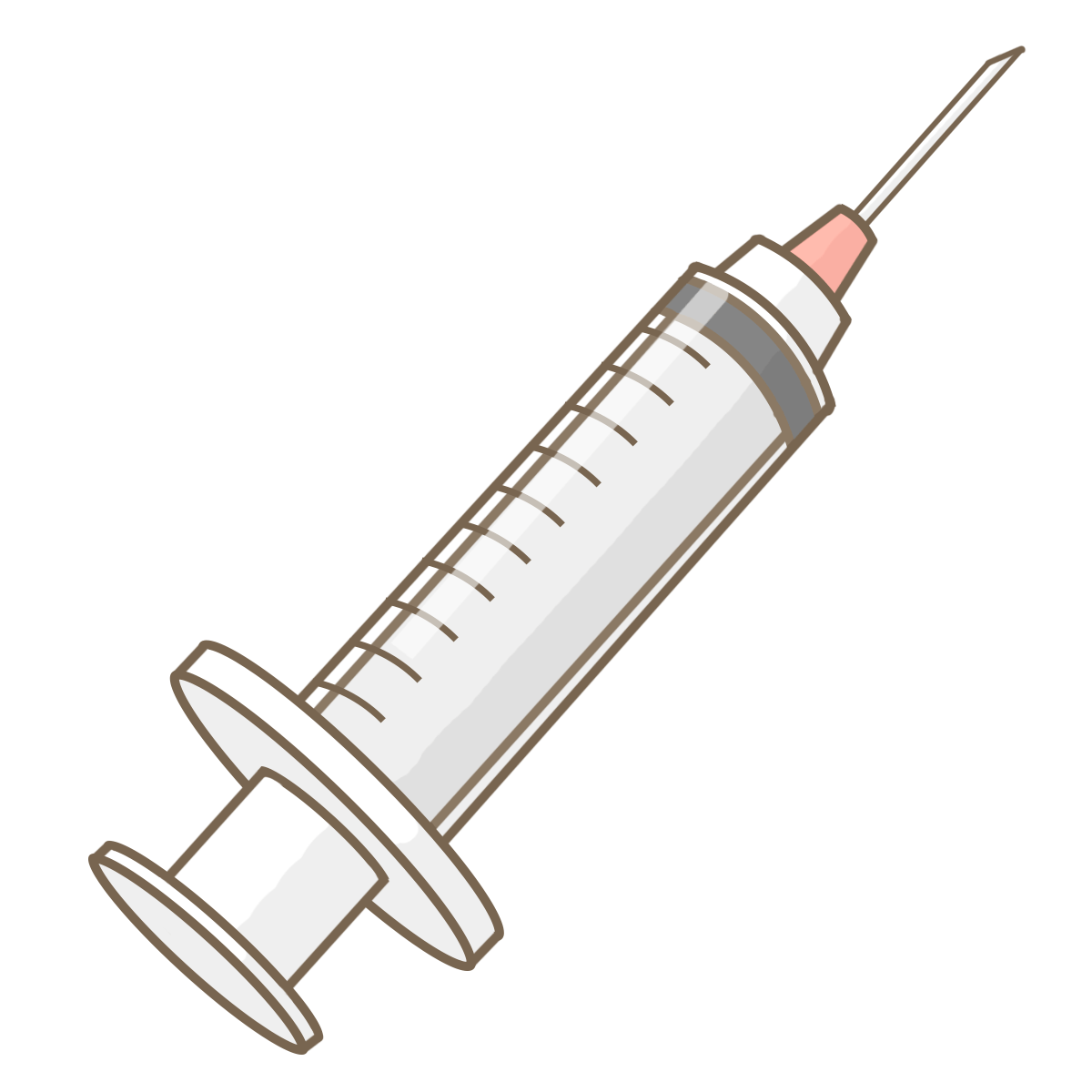 血液ドーピング
主なドーピングの種類
遺伝子ドーピング
今の科学では、
やろうと思えば可能‼
1999年　世界アンチ・ドーピング機構（ＷＡＤＡ）
ＷＡＤＡのロゴマーク
2001年　日本アンチ・ドーピング機構（ＪＡＤＡ）
ＷＡＤＡのロゴマーク、
キャンペーンポスター
例：ロシアアンチドーピング機構
（ＲＵＳＡＤＡ）
ＲＵＳＡＤＡの
看板画像
各国に設置
※ないと国際大会に出れない
ちなみに…
横行している
ことがわかる
前回のリオ五輪ですが、何名ほどの選手がドーピング違反で出場禁止になったでしょうか？
①5～10名②11～50名
③50～100名④100名以上
ＷＡＤＡの公表している2014年の薬物違反者数のデータの画像
ドーピングがダメな理由②
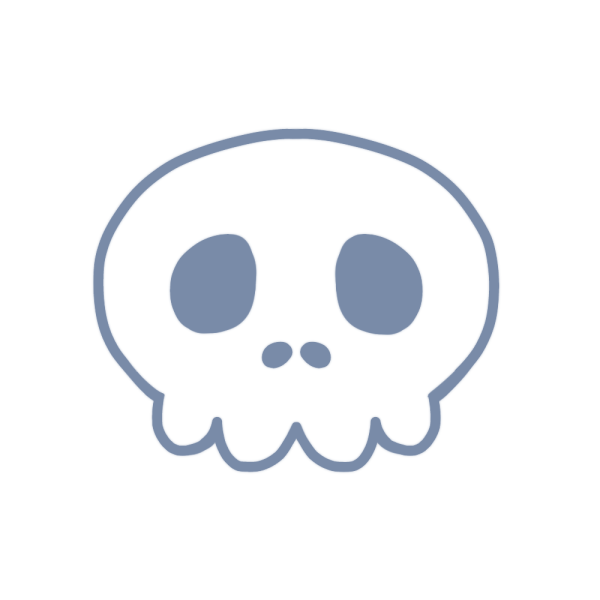 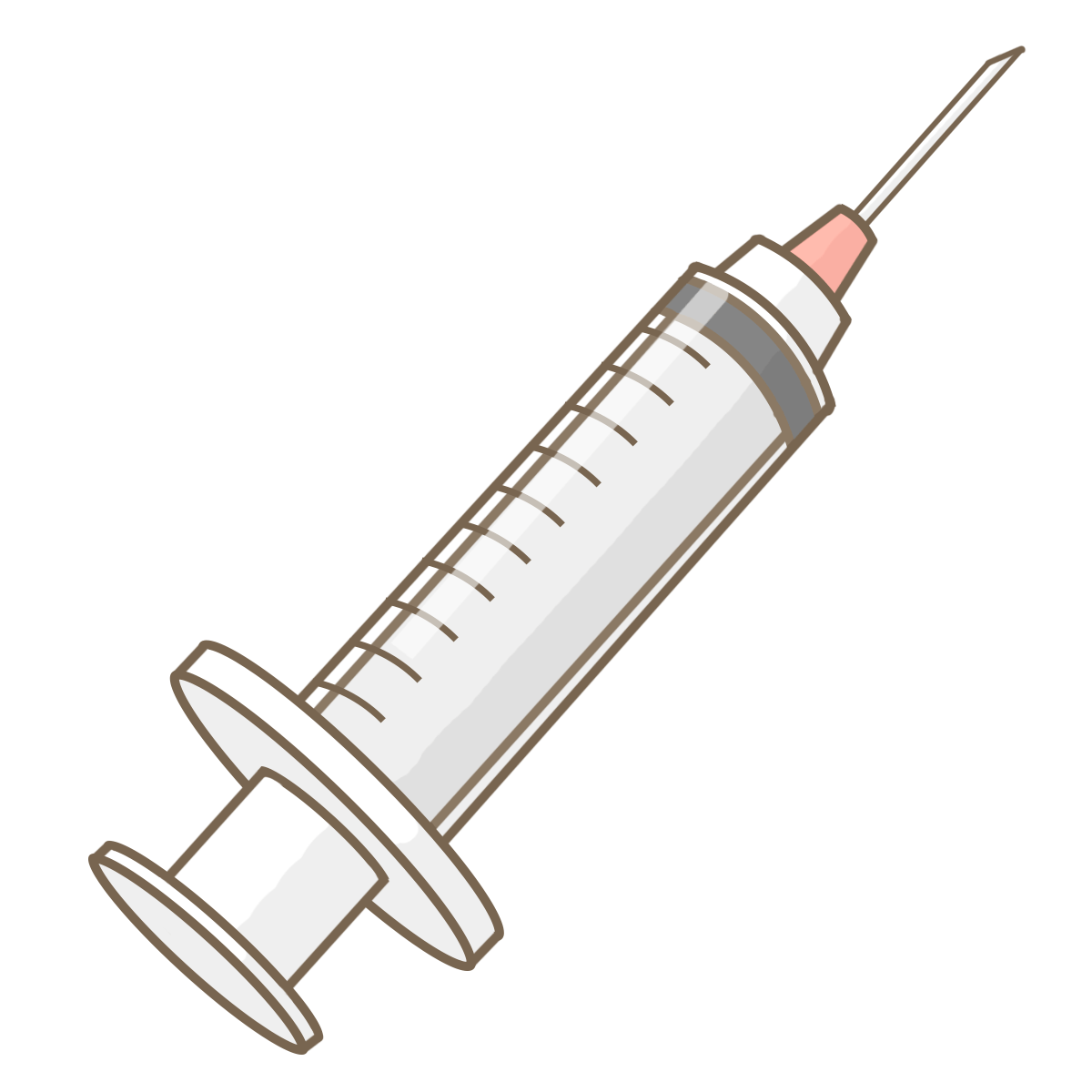 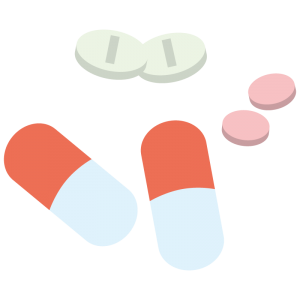 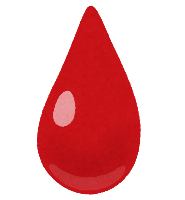 2004年アテネ五輪金メダリスト
室伏広治
室伏広治選手が銀メダル、アヌシュ選手が金メダルを掛けている画像
!?
アヌシュ選手が薬物違反で室伏広治選手が繰り上げ金メダルと報じるニュース画像
アヌシュ選手（ハンガリー）
アヌシュ選手が金メダルを掛けている画像
尿検査を拒否
中には他人の尿を
提出するものもいる
興奮剤
筋肉増強剤
室伏広治
真面目にトレーニングをした人が
正しい評価を受けられるようにしなければならない
室伏広治選手の
画像
ドーピングがダメな理由②
フェアでないから
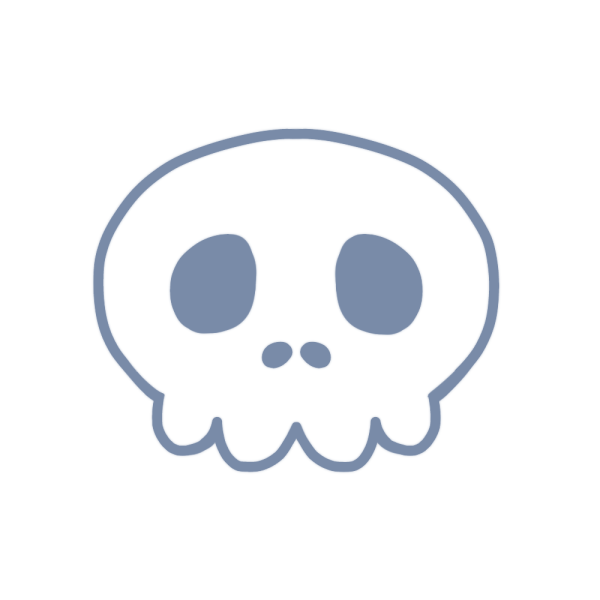 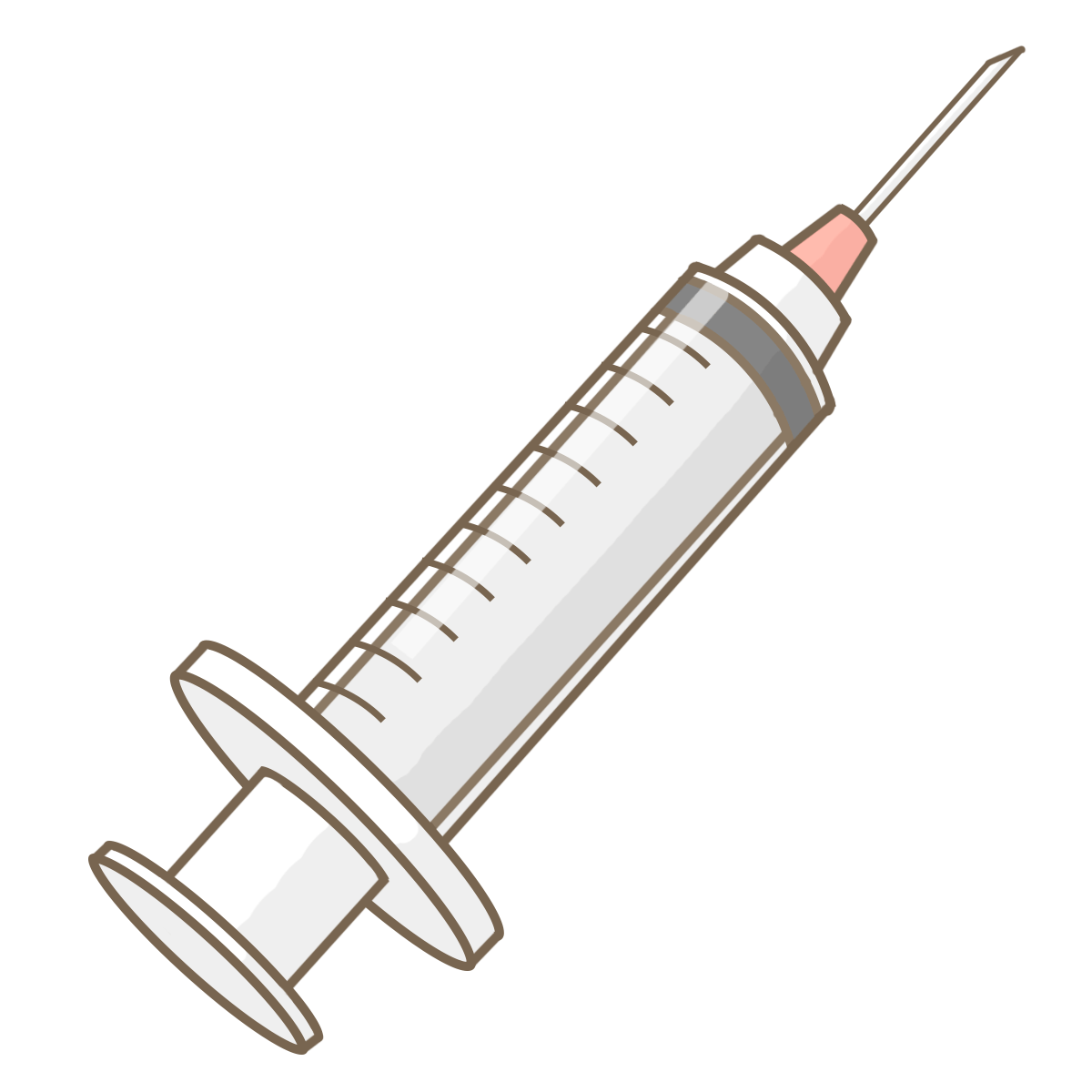 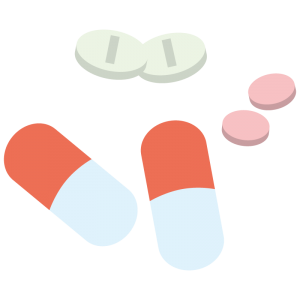 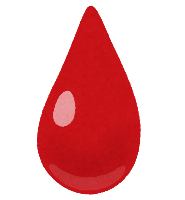 ドーピング撲滅
東京五輪組織委員
一生懸命にやった人がその場でメダルをもらえるのが1番いい
室伏広治選手の
画像
ドーピングがダメな理由③
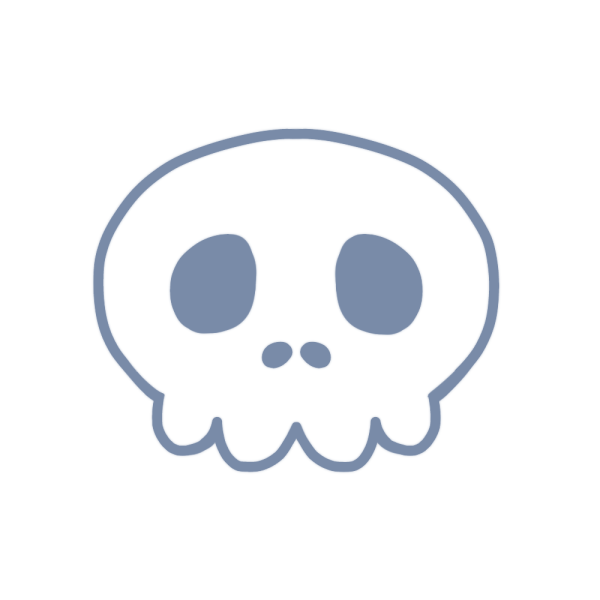 「スポーツの価値」という視点から考えてみようと思います。
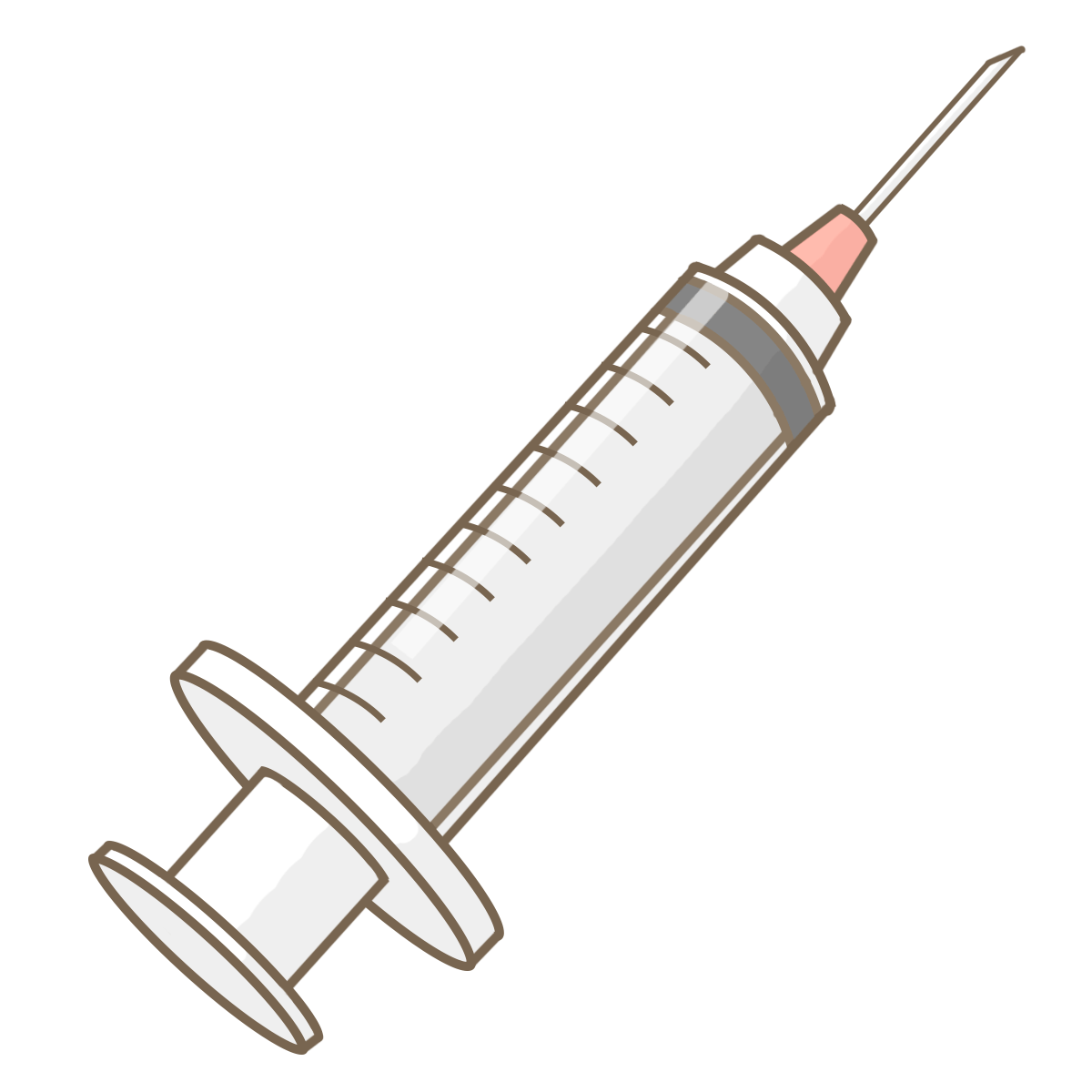 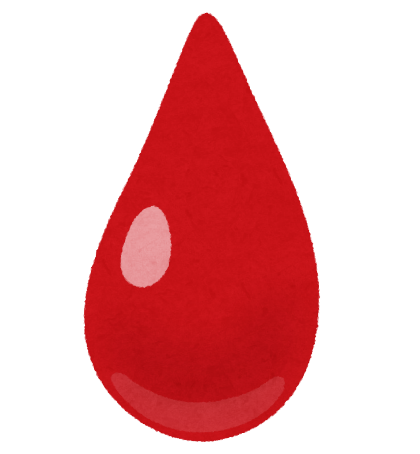 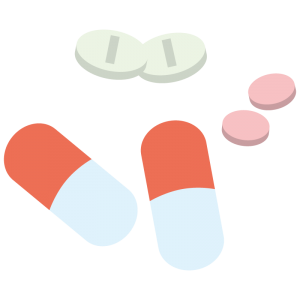 2014年ソチ五輪女子フィギュアスケート
ＦＰ演技後、笑顔で観客に応える浅田真央選手の画像
みんなにとっての「スポーツの価値」
とは何ですか？
フェルプス選手の世界記録を出したときの画像
ボルト選手の世界記録を出したときの画像
すごい結果、記録を
出すこと
（そのために努力すること）
五輪4連覇
世界記録
卓球日本代表の
団体銅メダルの画像
体操日本代表の
団体金メダルの画像
勝つことから得る感動
錦織圭選手銅メダルの画像
リレー日本代表の
団体銀メダルの画像
ムサンバニ選手の画像
エリック・ムサンバニ
（赤道ギニア）
バスケットの選手
赤道ギニアには15ｍプールしかない
ムサンバニ選手の画像
この日100ｍを泳いだのが初めて…
ムサンバニ選手の画像
遅ッ‼
ムサンバニ選手を称える観客の
スタンディングオベーションの画像
でも、大歓声‼
スタンディングオベーション
ムサンバニ選手の画像
エリック・ムサンバニ
（赤道ギニア）
挑戦すること・勇気
クーベルタンの画像
オリンピックの父クーベルタン
オリンピックは
「参加することに意味がある」
浅田真央選手の画像
エピソードを１つ選んで、そこから感じた
「スポーツの価値」を
各自で考えてみましょう
フェアプレイ賞の画像
無気力試合の画像
バドミントン無気力試合の画像
例：バドの無気力試合
「精一杯、最善を尽くすこと」の大切さを
教えてくれるもの
浅田真央選手の画像
フェアプレイ賞の画像
無気力試合の画像
浅田真央選手の画像
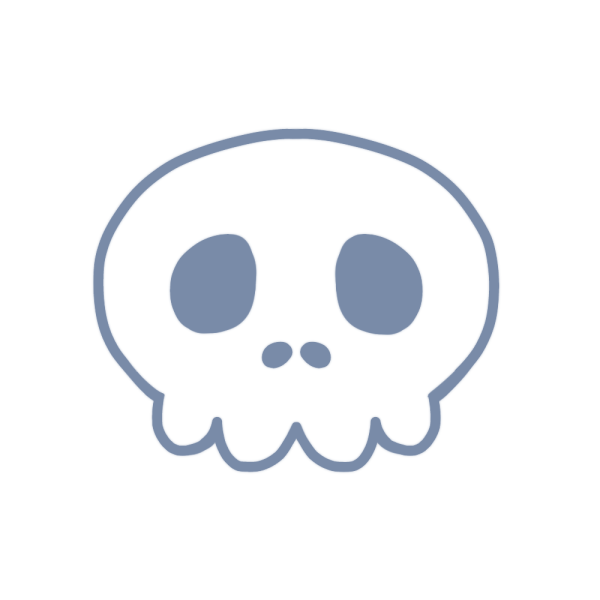 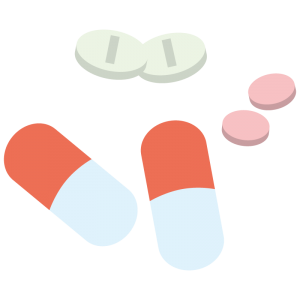 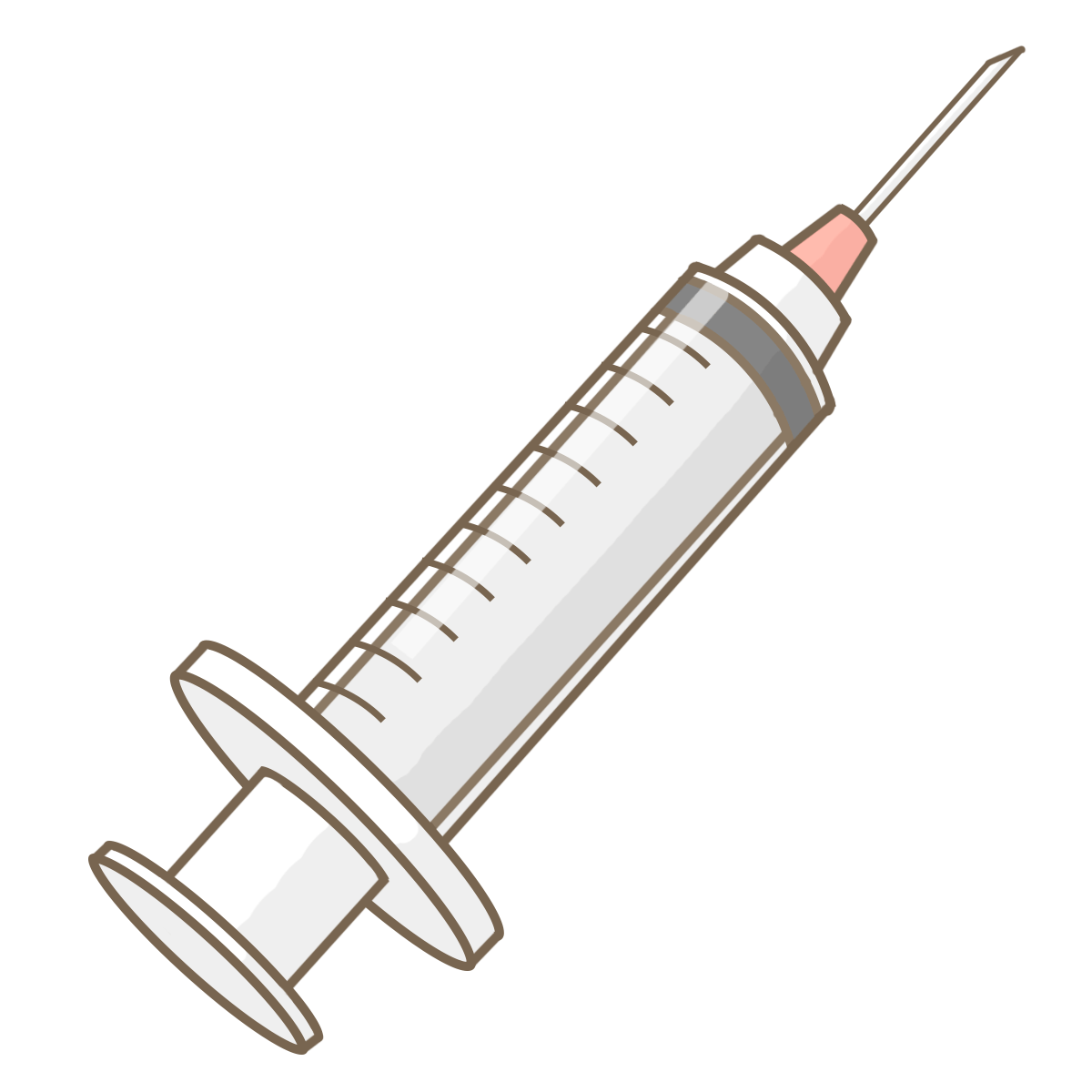 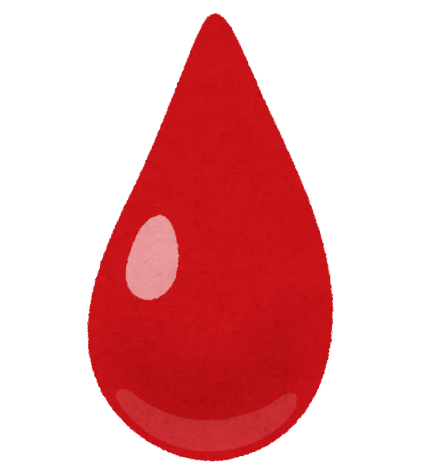 もし、この選手たちがドーピングをしていたとしたら、同じ感動がありますか？
フェアプレイ賞の画像
無気力試合の画像
ドーピングがダメな理由③
スポーツの価値をすべて
否定する行為だから
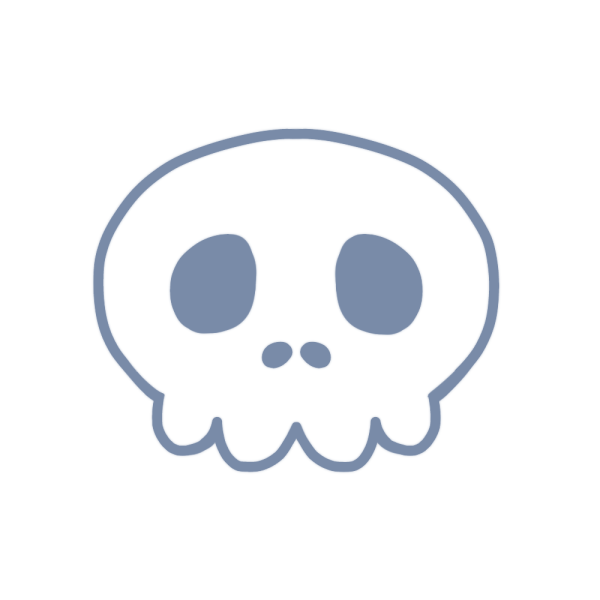 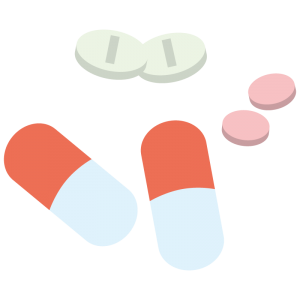 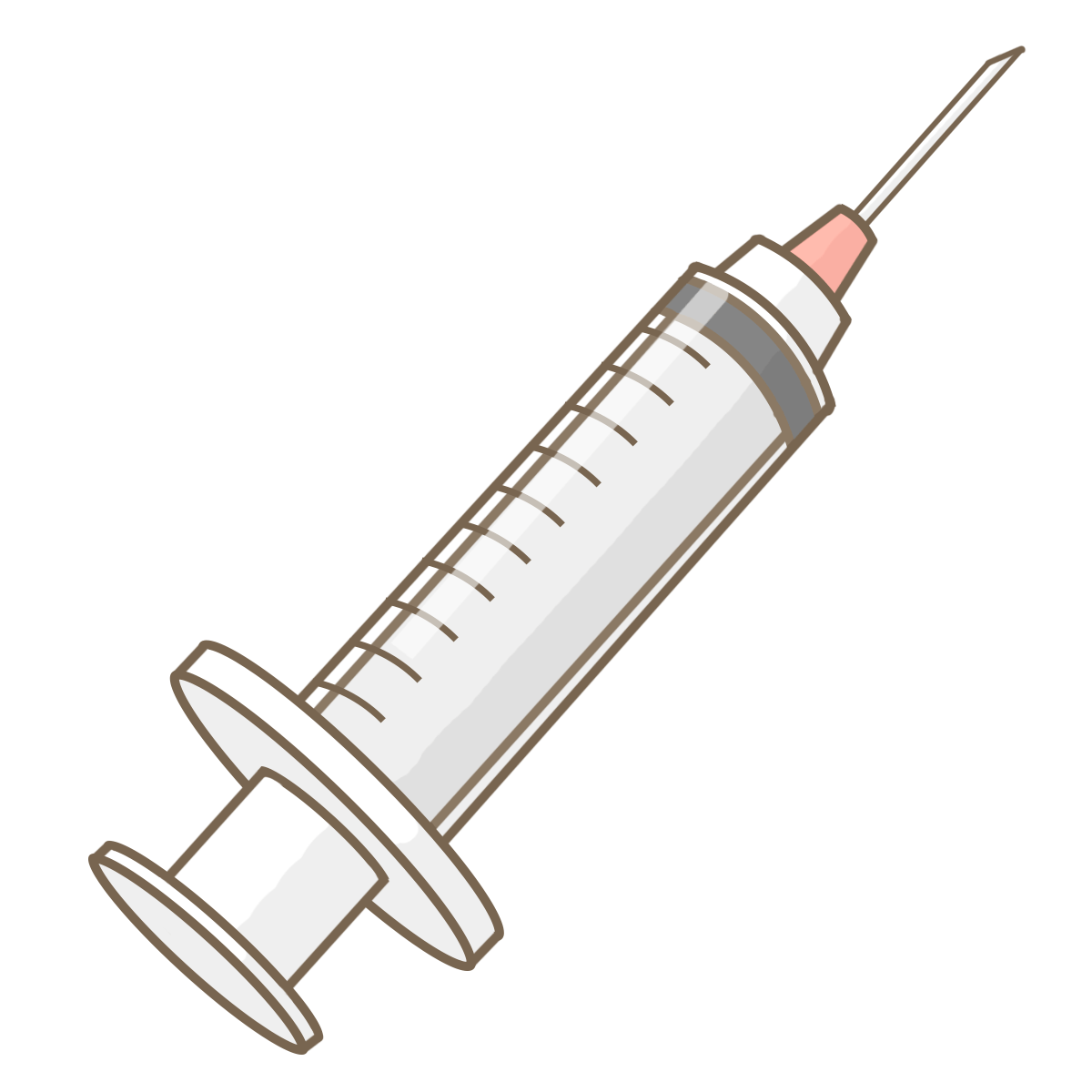 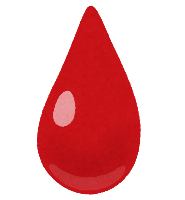 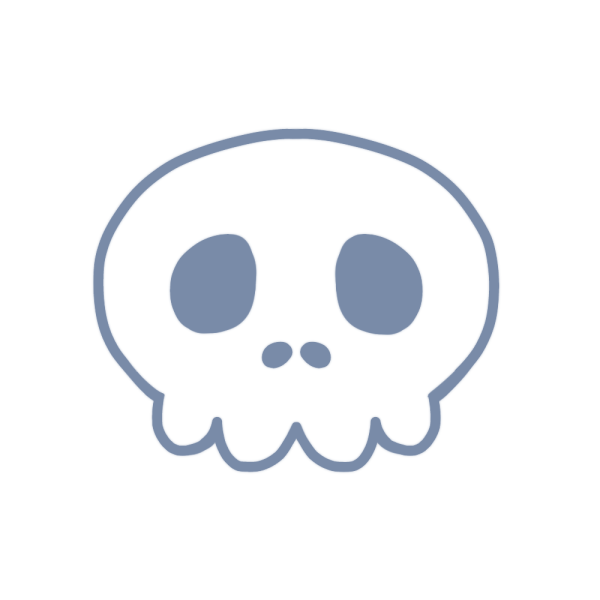 ドーピングがダメな理由④
憧れ
ドーピングしていたとしたら？
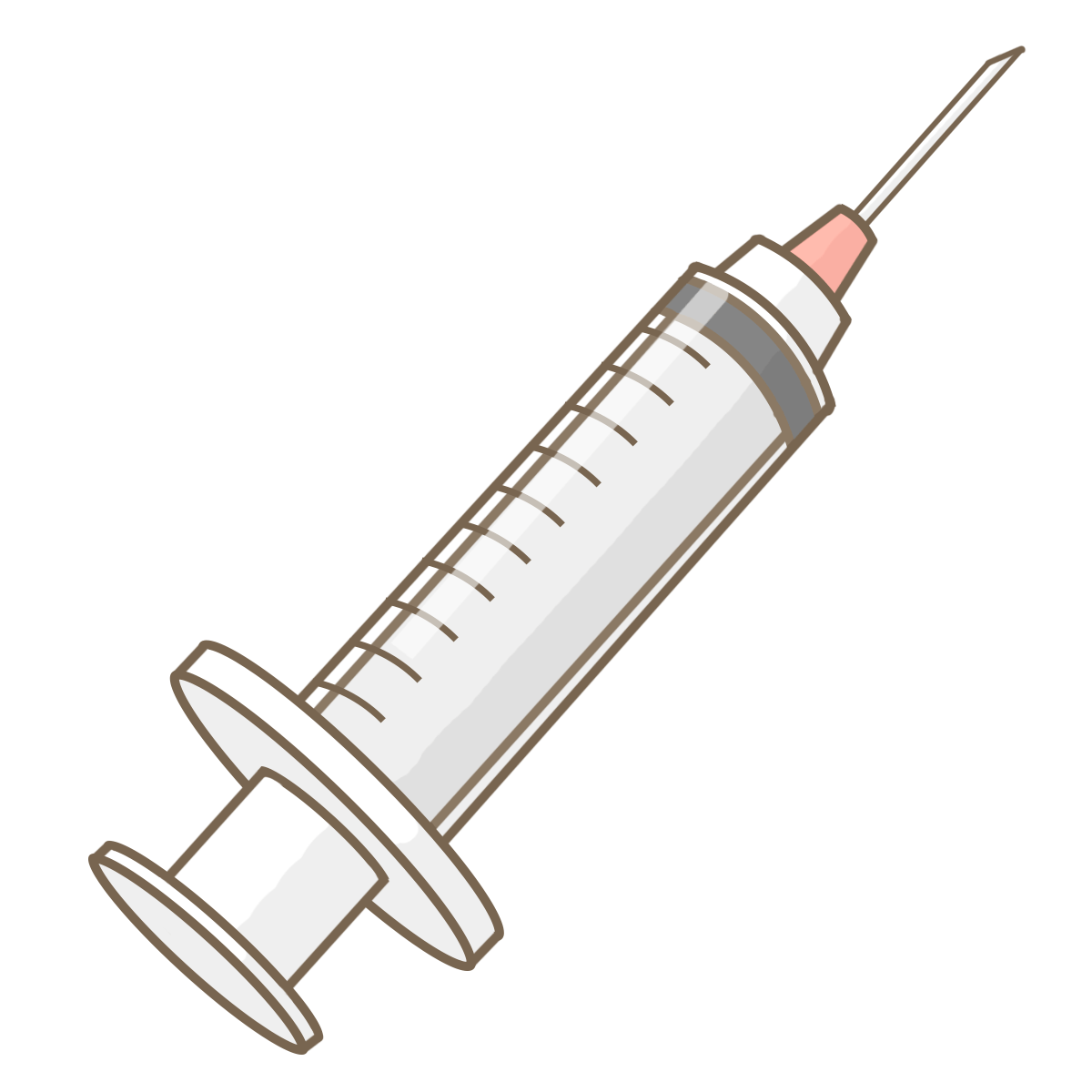 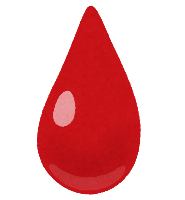 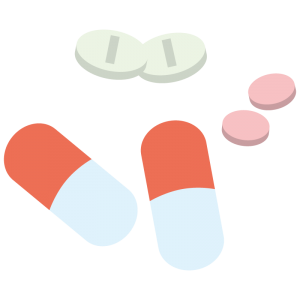 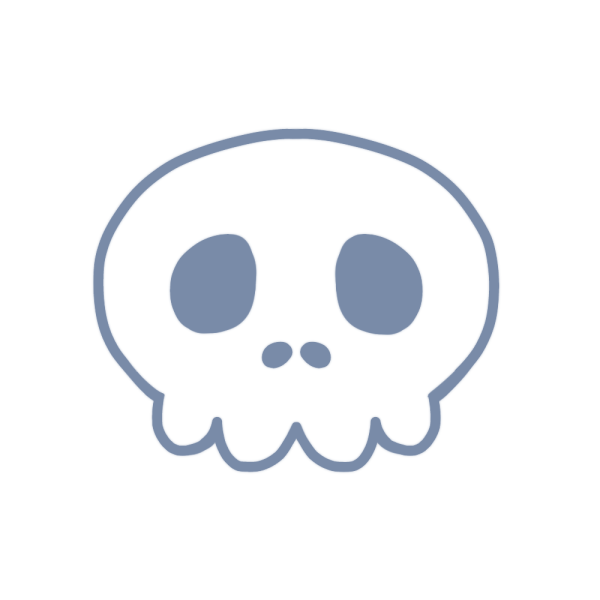 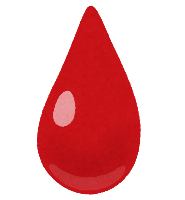 悪影響
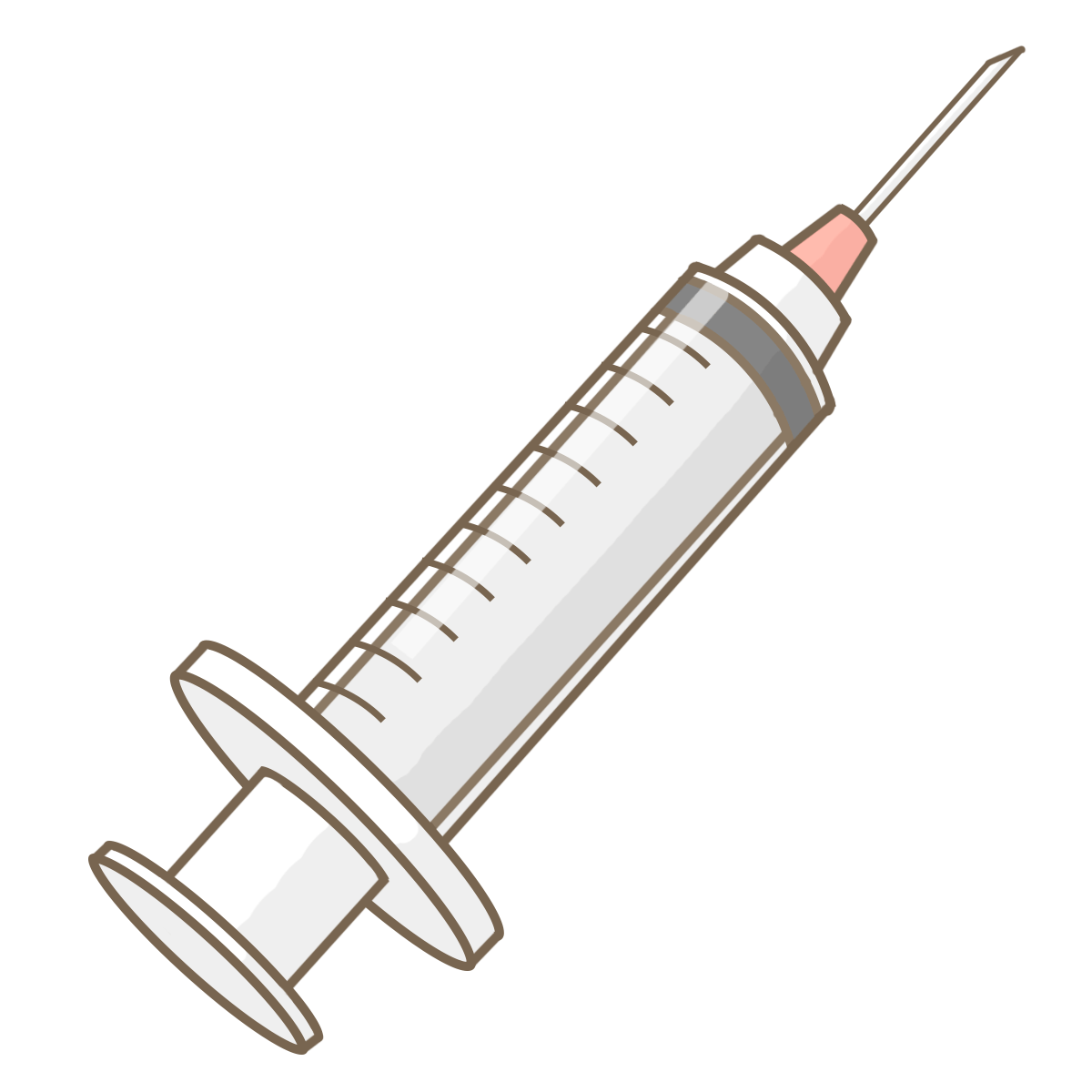 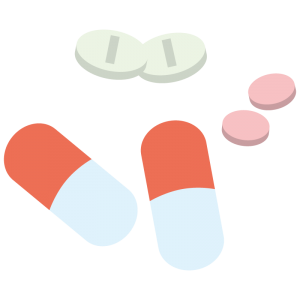 （落胆…ショック…）
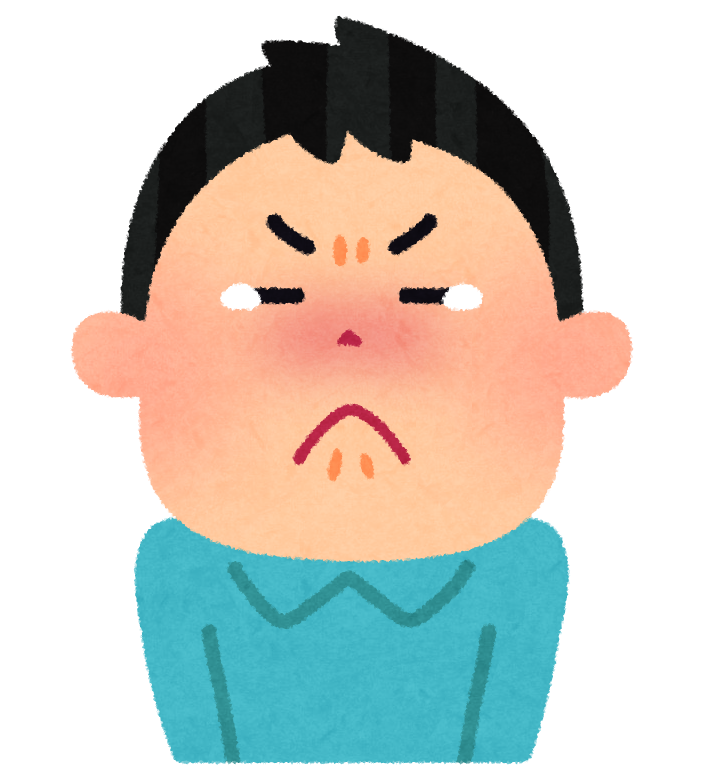 ドーピングしてもいいんだ
と誤った認識
ドーピングがダメな理由④
青少年に悪影響を
及ぼすから
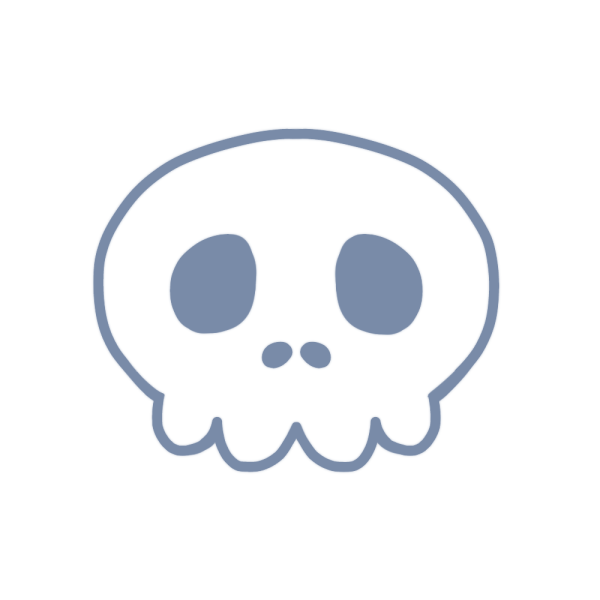 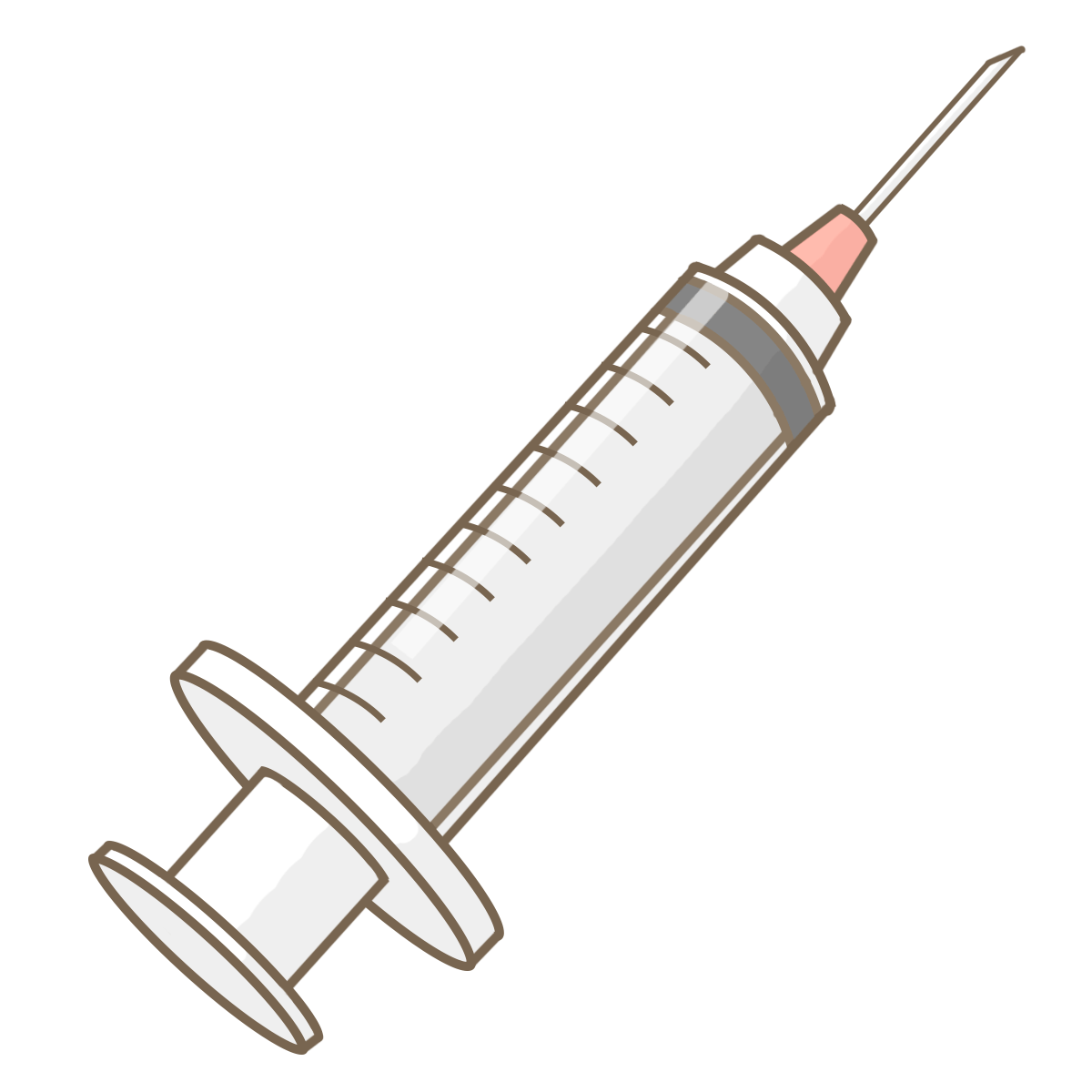 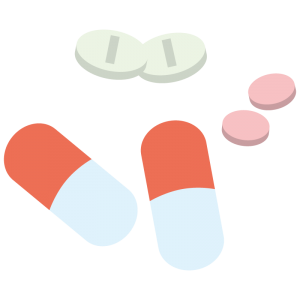 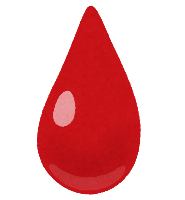 ロゲ会長の画像
ロゲ会長（ＩＯＣ）
チャンピオンになるためには、
（中省略）
尊敬されるような行動をとらなくてはならない
勝って1位になることは、単にゴールテープを1番先に切るということだ。
勝つこととチャンピオンになることの違いを学ぶことになるだろう。
ペアでの理解を深める活動
ブレインストーミング
なぜドーピングが起こるの？
こういう視点で考えるといいかも
周囲
（チーム、スタッフなど）
個人
その他
国
出てきた答えを分類してみよう
周囲
（チーム、スタッフなど）
個人
その他
国
タイラー・ハミルトン（アメリカ）
タイラー・ハミルトン選手の画像
ドーピングで
長年、世界の頂点に立った男
オリンピック金メダル
ツール・ド・フランス優勝
7年間見つかることはなかった
タイラー・ハミルトン選手の暴露本の
画像
タイラー・ハミルトン選手の画像
なぜでしょうか？
医師をはじめ、チームスタッフが協力していたから
タイラー・ハミルトン選手の暴露本の画像
タイラー・ハミルトン選手の画像
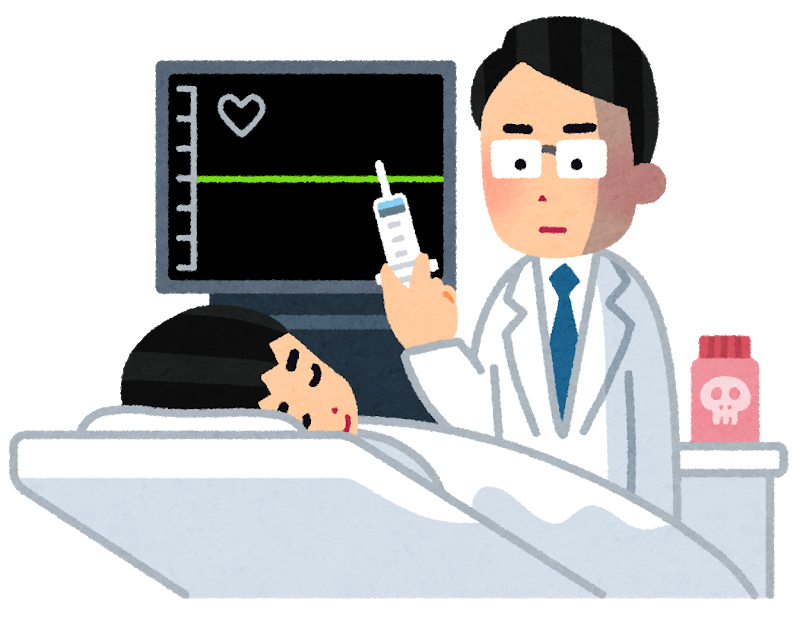 スケジュール管理
計画的なドーピングの手口がイメージできる、投薬のスケジュールが書かれた手帳の画像
医師をはじめ、チームスタッフが協力していたから
タイラー・ハミルトン選手の暴露本の画像
タイラー・ハミルトン選手の画像
本人だけでなく周りも
なぜ、ここまでするの？
自転車チーム
金メダリスト
金メダリスト
専属ドクター
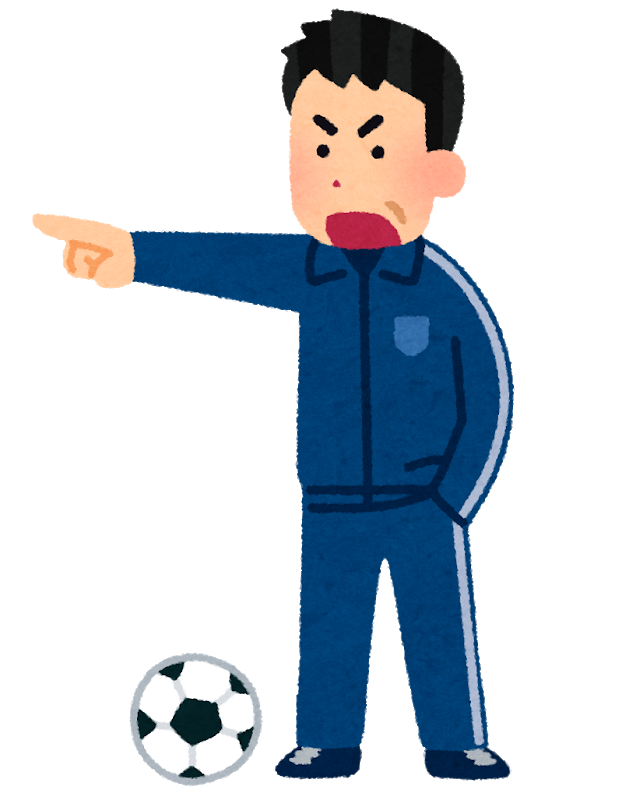 タイラー・ハミルトン選手の画像
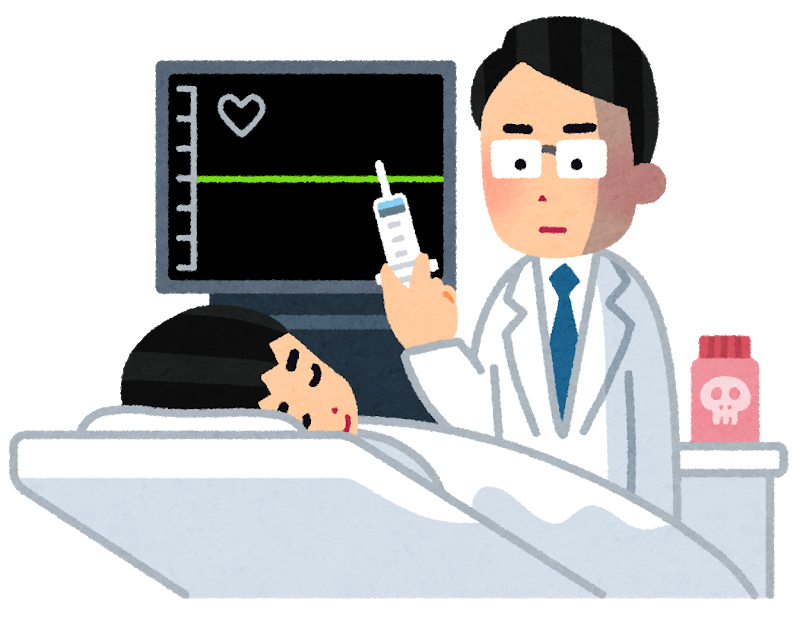 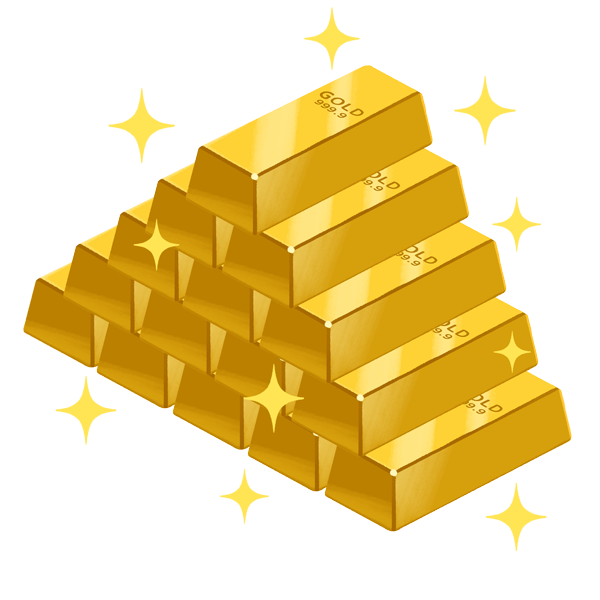 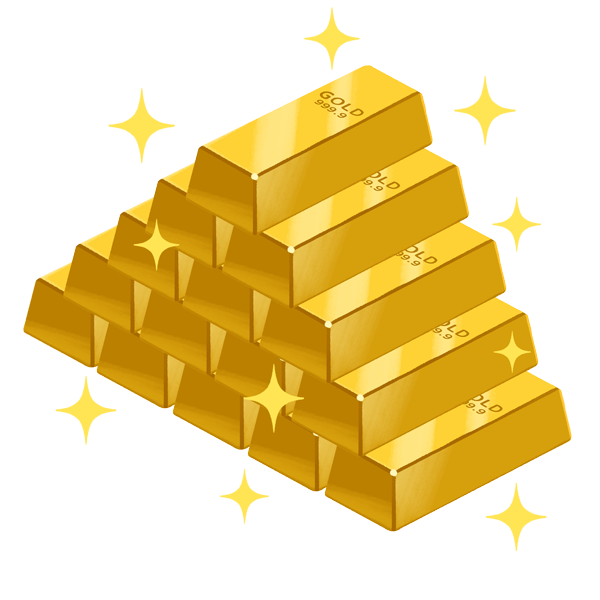 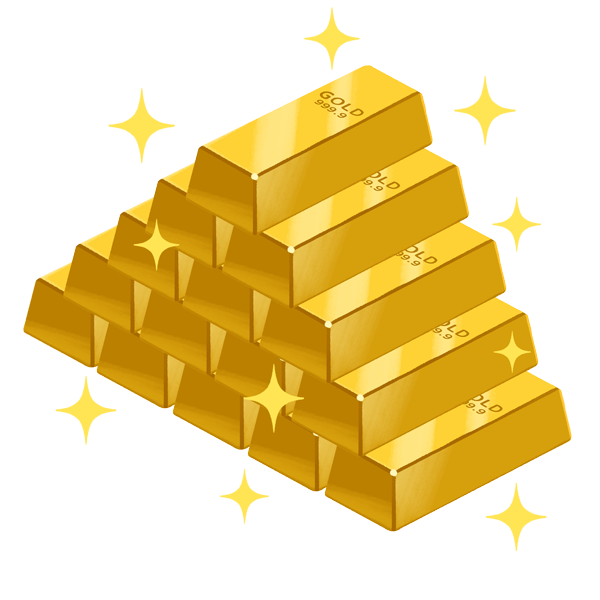 金メダリスト
専属コーチ
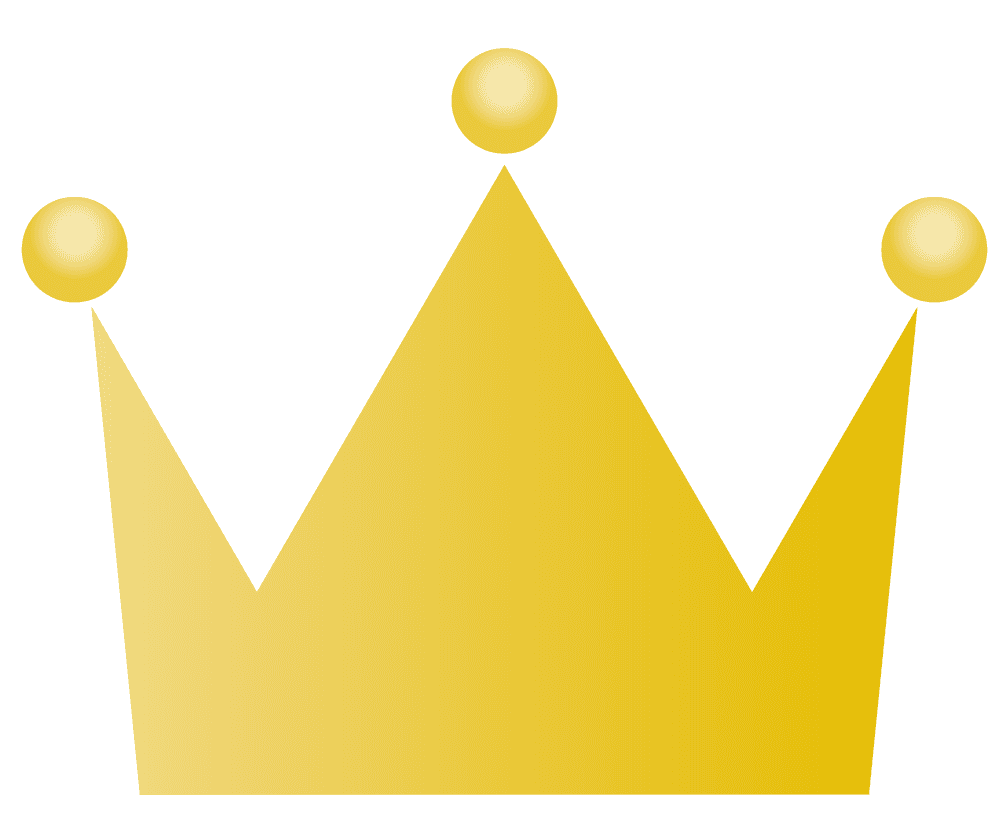 勝てば名誉と
大きなお金が手に入るから
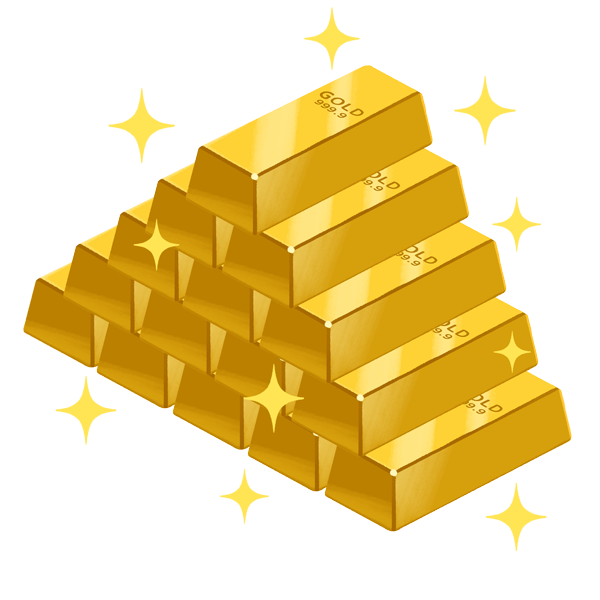 世界のオリンピック報奨金　例
シンガポールの国旗
の画像
シンガポール
7000万円
金メダルで一生、暮らしていける国もある
スポーツ、オリンピックは
ビッグビジネス
不正を働いてでも、勝つという
歪んだ考え方が生まれてしまった
旧東ドイツ
旧東ドイツの国旗の画像
【国家政策】
約15,000人の選手に
禁止薬物を投与していた
1949～90年に国家ぐるみのドーピングが発覚
ハイディ・クリーガー
（東ドイツ）
ハイディ・クリーガー選手の画像
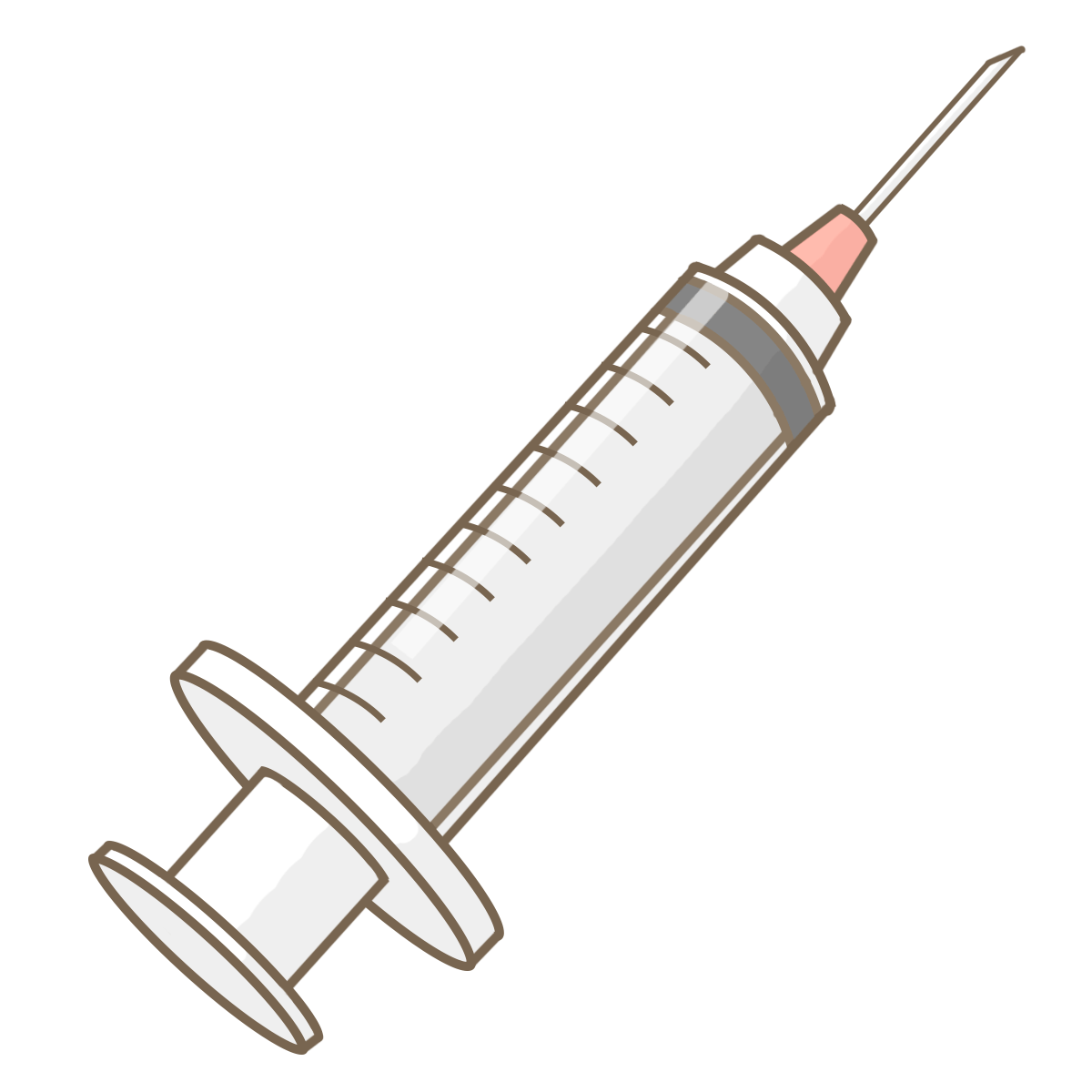 テストステロン
（男性ホルモン）
性転換手術…
アンドレアス・クリーガーに
ＷＡＤＡの公表している2014年の薬物違反者数のデータの画像
国家ぐるみのドーピング
ロシア
ロシアのドーピング問題が起こった構図をまとめた図
ロシアの国旗の画像
なぜ、国ぐるみで
ここまでするの？
旧東ドイツの国旗の画像
ロシアの国旗の画像
旧東ドイツの国旗の画像
国家の権威・国力の
アピールの場にしてしまっている
ロシアやドイツのアスリートの画像
オリンピックは国力の
アピールの場ではない‼
ユリア・ステバノワ選手が
ロシアの国家ぐるみのドーピングを告白するインタビューの画像
ドーピングは調整の一部で、
コーチや医師から
「飲め！」と命令
されることもありました。
（ロシア／ユリア・ステバノア選手の告発）
ユリア・ステバノワ選手が
ロシアの国家ぐるみのドーピングを告白するインタビューの画像
もし、オリンピック選手に
なりたいいのなら、
ロシアでは唯一の道でした。
（ロシア／ユリア・ステバノア選手の告発）
ユリア・ステバノワ選手が
ロシアの国家ぐるみのドーピングを告白するインタビューの画像
誰もが薬物を使っていると
分かっていました。ロシアでは、ドーピングは普通でしたから。
（ロシア／ユリア・ステバノア選手の告発）
ユリア・ステバノワ選手のビタリーさん（元ＲＵＳＡＤＡ）がロシアの国家ぐるみのドーピングを告白するインタビューの画像
ＲＵＳＡＤＡで働いているとき、
賄賂の提示を受けました。
「ある選手を検査をしないでくれ」
と、要請されたのです。
（ユリア選手の夫で元ＲＵＳＡＤＡのビタリーさんの告発）
ユリア・ステバノワ選手ら夫妻が
ロシアの国家ぐるみのドーピングを告白するインタビューの画像
ユリア・ステバノワ選手ら夫妻が
ロシアの国家ぐるみのドーピングを告白するインタビューの画像
「この子がスポーツをやるようになって、
同じような将来を迎えてほしくない」
ロシアは、
メダルを取ることを最優先して、フェアな競技や倫理は二の次、三の次。
 選手もそうなのです。
ユリア・ステバノワ選手ら夫妻が
ロシアの国家ぐるみのドーピングを告白するインタビューの画像
ドーピングはどうしてもなくならない…
イタチごっこ状態
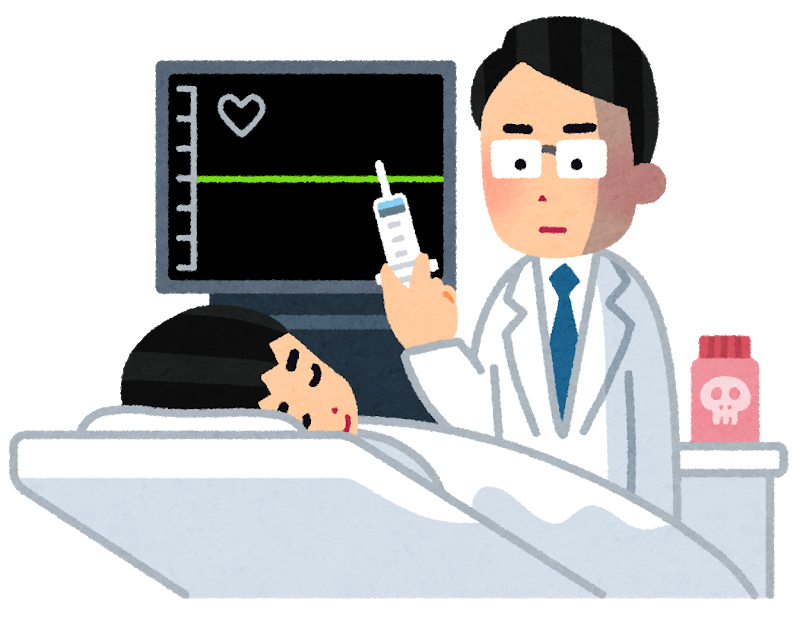 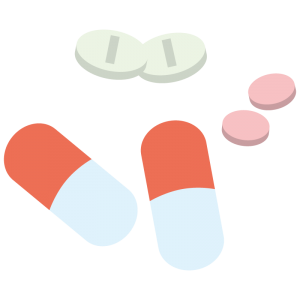 これの抑止力の
ヒントが…
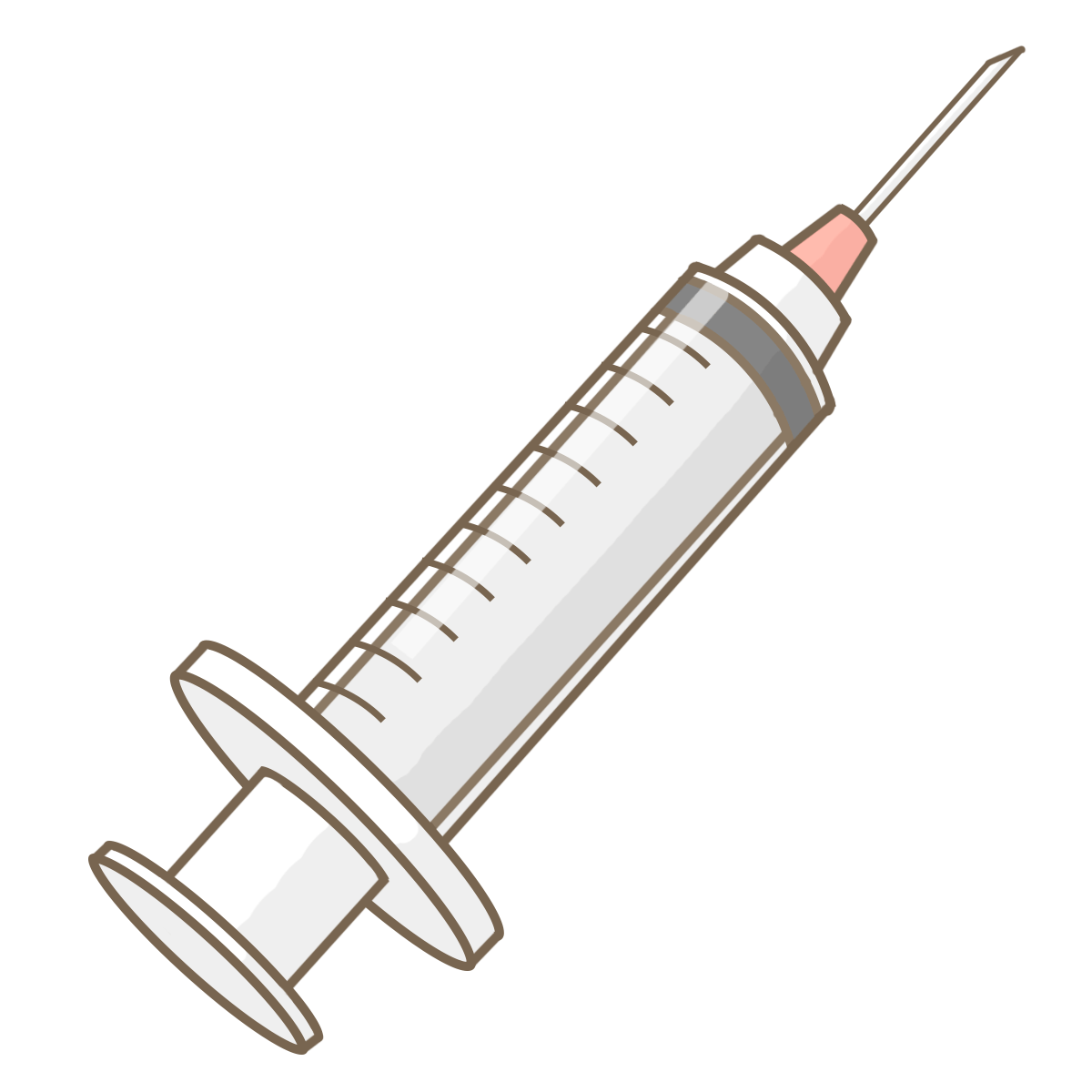 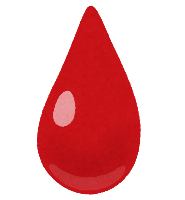 日本にある
日本の国旗
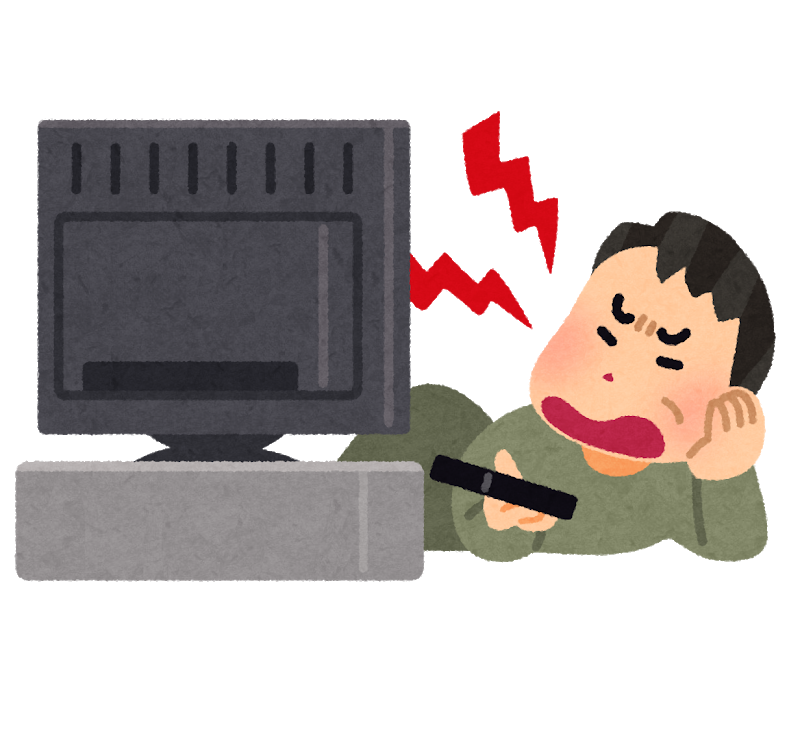 浅田真央選手の画像
日本の国旗
なんで金メダルじゃ
ないんだ！
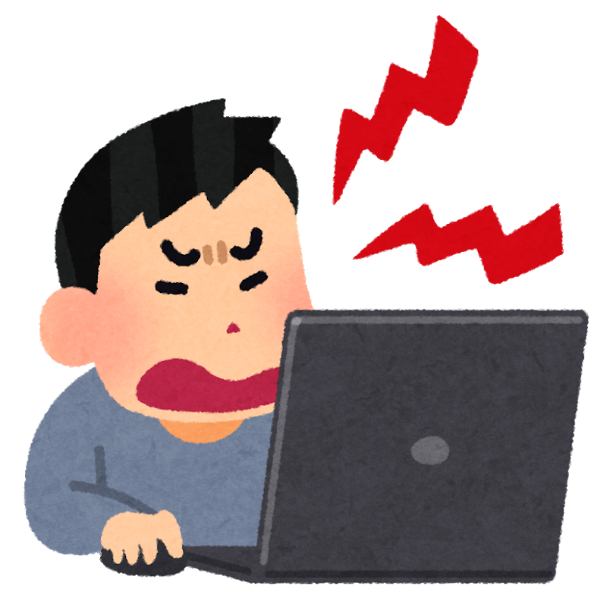 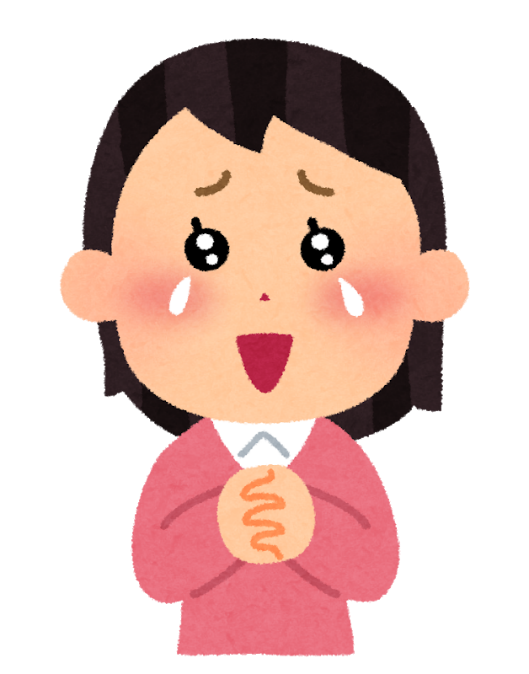 浅田真央選手の画像
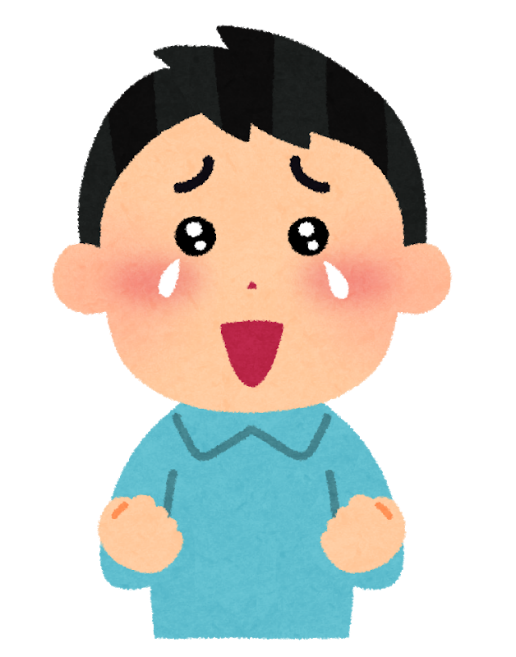 日本の国旗
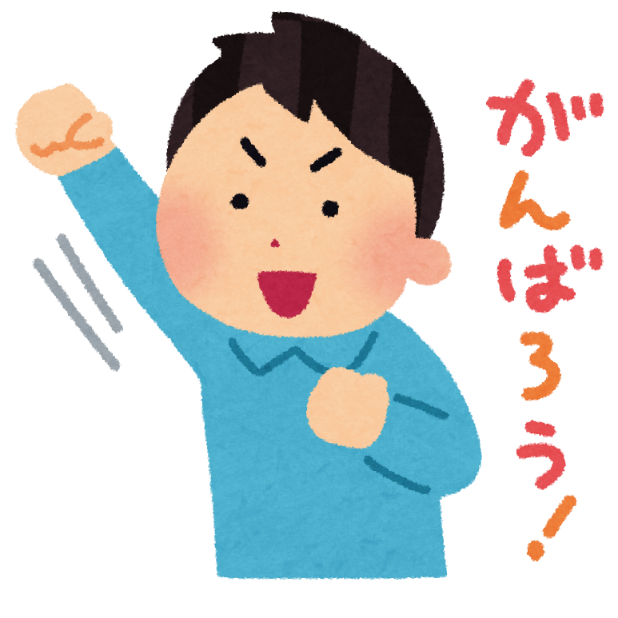 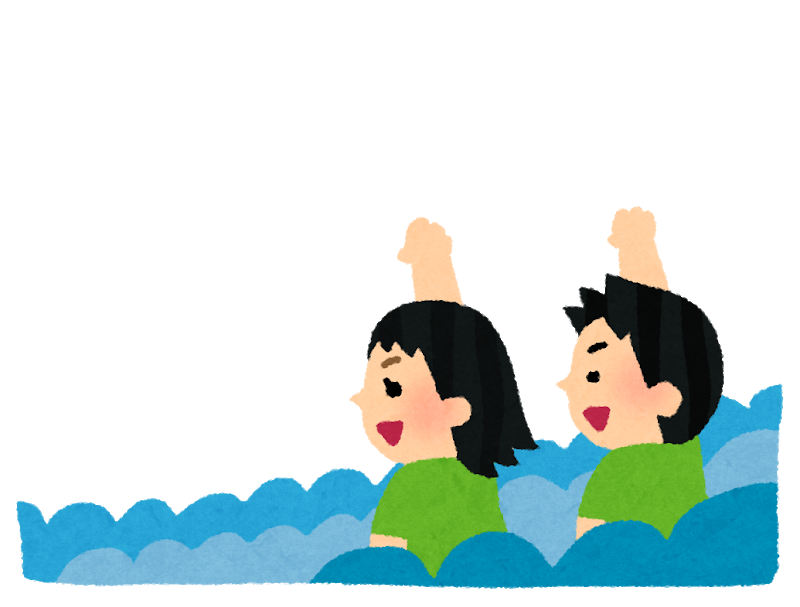 お疲れさま
感動をありがとう
日本は世界で最もドーピングが少ない国
世界に誇れる高い倫理観
日本の国旗
不正を働いてでも、勝つことが大切という歪んだ考え方
国民の倫理観が
アスリートを支えている
日本の国旗
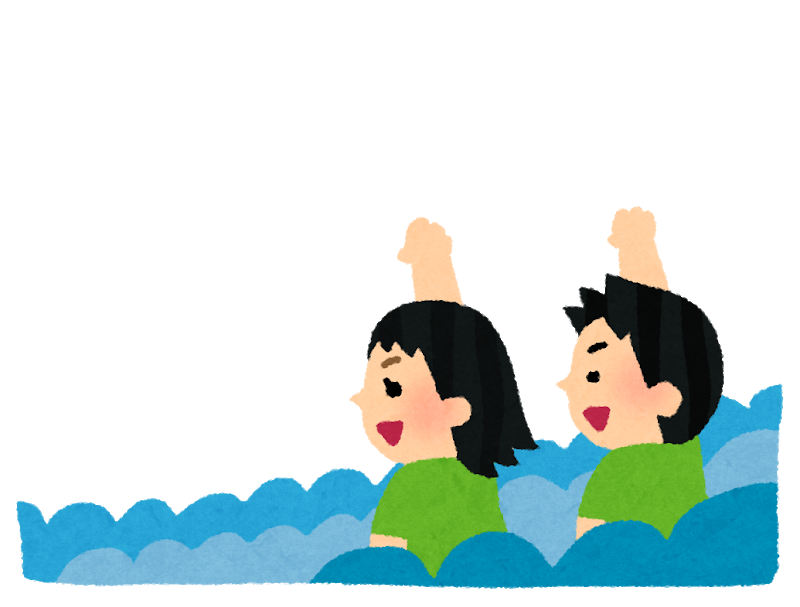 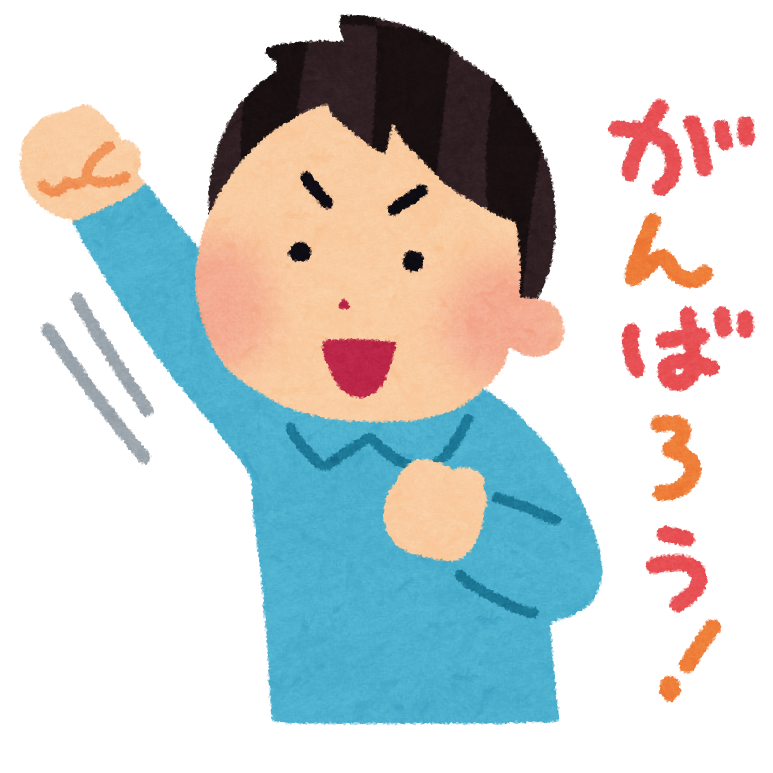 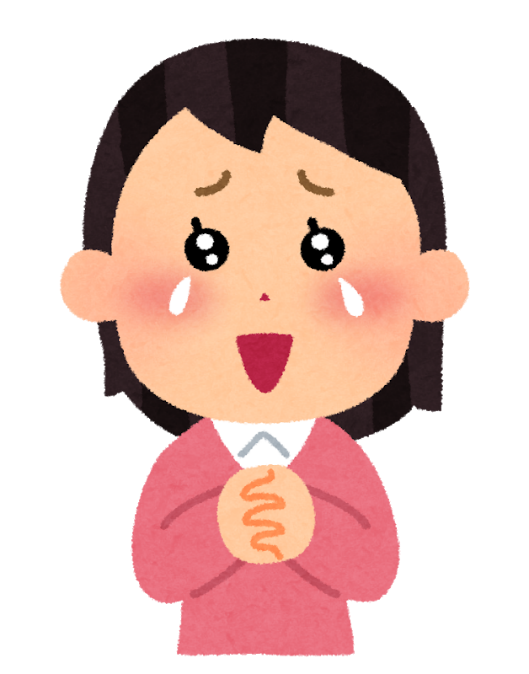 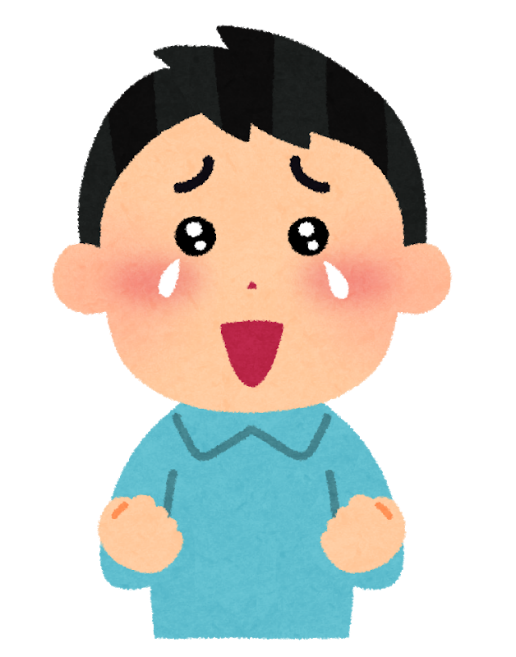 浅田真央選手の画像
みんながこのように
「スポーツの価値」を学ぶことも「日本のスポーツを支えている」ということ
本時のねらい
①ドーピング禁止の理由を説明することができる
②スポーツ倫理を学び、スポーツの価値について自分の考えを述べることができる
学習ノートで振り返りを
してください。
失格処分
ＩＯＣは2人の
決勝進出を認めた
2016年リオ五輪
バドミントン
無気力試合の画像
2016年リオ五輪
女子10000ｍ予選
転倒後、助け合いゴールし、
抱き合い称え合う画像
これがオリンピズム
スポーツの価値の１つ